MORE THAN TEMPLATE
目录
CONTENTS
01
02
03
04
05
MORE THAN 
TEMPLATE
MORE THAN 
TEMPLATE
MORE THAN 
TEMPLATE
MORE THAN 
TEMPLATE
MORE THAN 
TEMPLATE
01
MORE THAN TEMPLATE
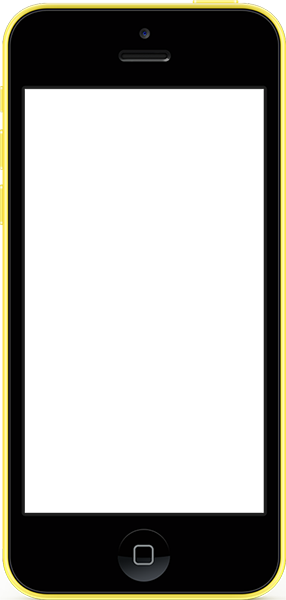 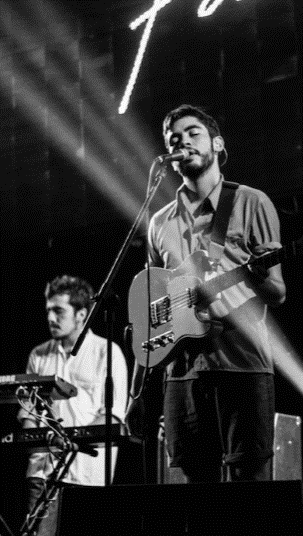 这里输入标题文字
这里输入标题文字这里输入标题文字这里输入标题文字这里输入标题文字
01
MORE THAN TEMPLATE
Project Mng.
1 on 1 Survey
Huge Storage
Biz Campaign
Vestibulum id ligula porta felis euismod semper. Nullam quis risus eget urna mollis ornare vel eu leo. Curabitur blandit
Vestibulum id ligula porta felis euismod semper. Nullam quis risus eget urna mollis ornare vel eu leo. Curabitur blandit
Vestibulum id ligula porta felis euismod semper. Nullam quis risus eget urna mollis ornare vel eu leo. Curabitur blandit
Vestibulum id ligula porta felis euismod semper. Nullam quis risus eget urna mollis ornare vel eu leo. Curabitur blandit
more info
more info
more info
more info
01
MORE THAN TEMPLATE
Lorem ipsum
Lorem ipsum
Lorem ipsum
Lorem ipsum
Donec ullamcorper nulla non metus auctor fringilla. Nullam id dolor id nibh ultricies vehicula ut id elit. Maecenas sed diam eget risus varius. Nullam id dolor id nibh ultricies Donec ullamcorper nulla non metus auctor fringilla.
Donec ullamcorper nulla non metus auctor fringilla. Nullam id dolor id nibh ultricies vehicula ut id elit. Maecenas sed diam eget risus varius. Nullam id dolor id nibh ultricies Donec ullamcorper nulla non metus auctor fringilla.
Donec ullamcorper nulla non metus auctor fringilla. Nullam id dolor id nibh ultricies vehicula ut id elit. Maecenas sed diam eget risus varius. Nullam id dolor id nibh ultricies Donec ullamcorper nulla non metus auctor fringilla.
Donec ullamcorper nulla non metus auctor fringilla. Nullam id dolor id nibh ultricies vehicula ut id elit. Maecenas sed diam eget risus varius. Nullam id dolor id nibh ultricies Donec ullamcorper nulla non metus auctor fringilla.
01
MORE THAN TEMPLATE
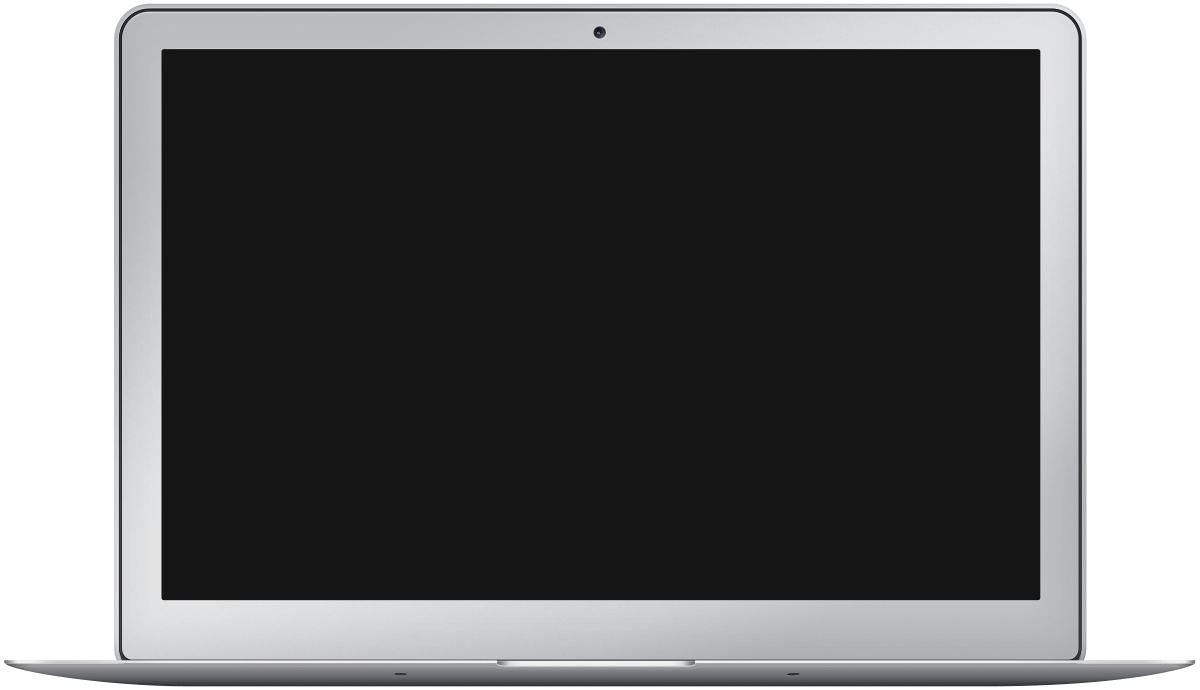 这里输入标题文字
这里输入标题文字
这里输入标题文字这里输入标题文字这里输入标题文字这里输入标题文字这里输入标题文字这里输入标题
01
MORE THAN TEMPLATE
30%
45%
67%
80%
Slidehack.ltd
Connect.ltd
Piechart.ltd
TheAgency.ltd
$1,900,000
$2,884,000
$7,879,000
$9,000,000
per year
per year
per year
per year
Donec ullamcorper nulla fringilla. Nullam id dolor id nibh ultricies vehicula ut id elit. Maecenas sed
Donec ullamcorper nulla fringilla. Nullam id dolor id nibh ultricies vehicula ut id elit. Maecenas sed
Donec ullamcorper nulla fringilla. Nullam id dolor id nibh ultricies vehicula ut id elit. Maecenas sed
Donec ullamcorper nulla fringilla. Nullam id dolor id nibh ultricies vehicula ut id elit. Maecenas sed
01
MORE THAN TEMPLATE
TEXT HERE.
TEXT HERE.
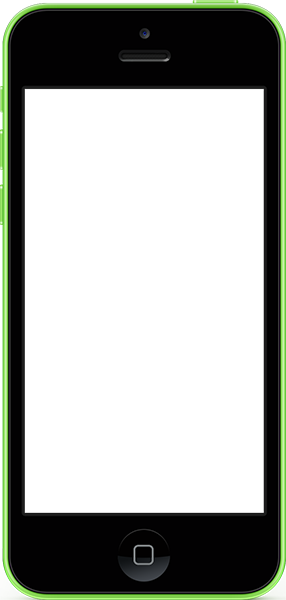 Lorem Ipsum is simply dummy text of themes.
Lorem Ipsum is simply dummy text of themes.
TEXT HERE.
TEXT HERE.
Lorem Ipsum heres simply dummy tex.
Lorem Ipsum heres simply dummy tex.
TEXT HERE.
TEXT HERE.
Lorem Ipsum heres simply dummy tex.
Lorem Ipsum heres simply dummy tex.
TEXT HERE.
TEXT HERE.
Lorem Ipsum is simply dummy text of themes.
Lorem Ipsum is simply dummy text of themes.
01
MORE THAN TEMPLATE
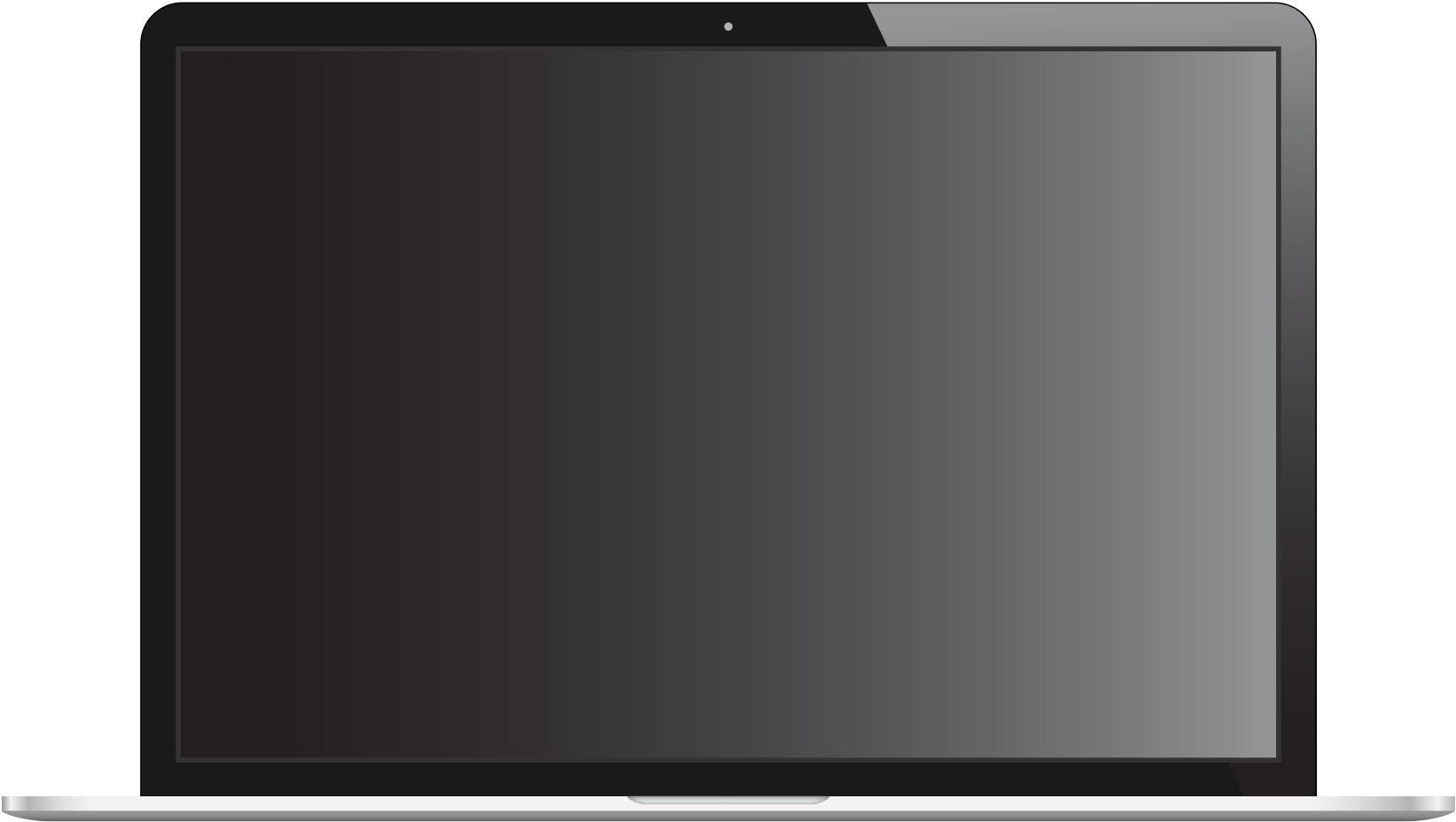 TEXT EXAMPLE
TEXT EXAMPLE
CONTENT HERE.
CONTENT HERE.
CONTENT HERE.
CONTENT HERE.
01
MORE THAN TEMPLATE
标题
标题
标题
标题
请在此处输入您的文本
请在此处输入您的文本
请在此处输入您的文本
请在此处输入您的文本
请在此处输入您的文本
请在此处输入您的文本
请在此处输入您的文本
请在此处输入您的文本
01
MORE THAN TEMPLATE
请在此处输入您的文本
请在此处输入您的文本
请在此处输入您的文本
请在此处输入您的文本
请在此处输入您的文本
请在此处输入您的文本
请在此处输入您的文本
请在此处输入您的文本
30%
50%
70%
80%
01
MORE THAN TEMPLATE
请在此处输入您的文本
请在此处输入您的文本
请在此处输入您的文本
请在此处输入您的文本
请在此处输入您的文本
请在此处输入您的文本
请在此处输入您的文本
请在此处输入您的文本
01
MORE THAN TEMPLATE
请在此处输入您的文本
请在此处输入您的文本
请在此处输入您的文本
请在此处输入您的文本
请在此处输入您的文本
请在此处输入您的文本
请在此处输入您的文本
请在此处输入您的文本
请在此处输入您的文本
请在此处输入您的文本
请在此处输入您的文本
请在此处输入您的文本
01
MORE THAN TEMPLATE
04%
02%
03%
05%
01%
2011
2013
2014
2010
2012
这里添加您需要的说明文字，根据需要修改字体大小，根据需要修改字体大小, 根据需要修改字体大小，根据需要修改字体大小，这里添加您需要的说明文字，根据需要修改字体大小这里添加您需要的说明文字，根据需要修改字体大小。
01
MORE THAN TEMPLATE
23,456
6,457
83,451
Supporters say that the ease of use of presentation software can save a lot of time for people who otherwise would have used other types of visual aid—hand-drawn or mechanically typeset slides, blackboards or whiteboards, 

or overhead projections. Ease of use also encourages those who otherwise would not have used visual aids, or would not have given a presentation at all, 

the difference in needs and desires of presenters and audiences has become more noticeable.
01
MORE THAN TEMPLATE
请在此处输入您的文本
请在此处输入您的文本
请在此处输入您的文本
请在此处输入您的文本
04
03
02
01
请在此处输入您的文本
请在此处输入您的文本
请在此处输入您的文本
请在此处输入您的文本
01
MORE THAN TEMPLATE
请在此处输入您的文本
请在此处输入您的文本
请在此处输入您的文本
请在此处输入您的文本
02
01
请在此处输入您的文本
请在此处输入您的文本
请在此处输入您的文本
请在此处输入您的文本
04
03
01
MORE THAN TEMPLATE
请在此处输入您的文本
请在此处输入您的文本
请在此处输入您的文本
请在此处输入您的文本
请在此处输入您的文本
请在此处输入您的文本
请在此处输入您的文本
请在此处输入您的文本
01
MORE THAN TEMPLATE
请在此处输入您的文本
请在此处输入您的文本
请在此处输入您的文本
请在此处输入您的文本
请在此处输入您的文本
请在此处输入您的文本
请在此处输入您的文本
请在此处输入您的文本
01
MORE THAN TEMPLATE
请在此处输入您的文本
请在此处输入您的文本
请在此处输入您的文本
请在此处输入您的文本
请在此处输入您的文本
请在此处输入您的文本
STEP O2
STEP O3
STEP O4
STEP O5
STEP O1
SAMPLE TEXT
SAMPLE TEXT
SAMPLE TEXT
SAMPLE TEXT
SAMPLE TEXT
请在此处输入您的文本
请在此处输入您的文本
请在此处输入您的文本
请在此处输入您的文本
01
MORE THAN TEMPLATE
02
请在此处输入您的文本
请在此处输入您的文本
请在此处输入您的文本
请在此处输入您的文本
01
SAMPLE TEXT
03
请在此处输入您的文本
请在此处输入您的文本
请在此处输入您的文本
请在此处输入您的文本
04
01
MORE THAN TEMPLATE
请在此处输入您的文本
请在此处输入您的文本
请在此处输入您的文本
请在此处输入您的文本
请在此处输入您的文本
请在此处输入您的文本
请在此处输入您的文本
请在此处输入您的文本
01
MORE THAN TEMPLATE
请在此处输入您的文本
请在此处输入您的文本
请在此处输入您的文本
请在此处输入您的文本
请在此处输入您的文本
请在此处输入您的文本
请在此处输入您的文本
请在此处输入您的文本
01
MORE THAN TEMPLATE
请在此处输入您的文本
请在此处输入您的文本
请在此处输入您的文本
请在此处输入您的文本
标题
标题
标题
标题
请在此处输入您的文本
请在此处输入您的文本
请在此处输入您的文本
请在此处输入您的文本
01
MORE THAN TEMPLATE
请在此处输入您的文本
请在此处输入您的文本
请在此处输入您的文本
请在此处输入您的文本
请在此处输入您的文本
请在此处输入您的文本
01
MORE THAN TEMPLATE
请在此处输入您的文本
请在此处输入您的文本
请在此处输入您的文本
请在此处输入您的文本
请在此处输入您的文本
请在此处输入您的文本
请在此处输入您的文本
请在此处输入您的文本
01
MORE THAN TEMPLATE
请在此处输入您的文本
请在此处输入您的文本
请在此处输入您的文本
请在此处输入您的文本
请在此处输入您的文本
请在此处输入您的文本
请在此处输入您的文本
请在此处输入您的文本
01
MORE THAN TEMPLATE
01%
03%
02%
04%
请在此处输入您的文本
请在此处输入您的文本
请在此处输入您的文本
请在此处输入您的文本
请在此处输入您的文本
请在此处输入您的文本
请在此处输入您的文本
请在此处输入您的文本
01
MORE THAN TEMPLATE
请在此处输入您的文本
请在此处输入您的文本
请在此处输入您的文本
请在此处输入您的文本
请在此处输入您的文本
请在此处输入您的文本
请在此处输入您的文本
请在此处输入您的文本
01
MORE THAN TEMPLATE
请在此处输入您的文本
请在此处输入您的文本
请在此处输入您的文本
请在此处输入您的文本
01
02
03
04
请在此处输入您的文本
请在此处输入您的文本
请在此处输入您的文本
请在此处输入您的文本
01
MORE THAN TEMPLATE
请在此处输入您的文本
请在此处输入您的文本
请在此处输入您的文本
请在此处输入您的文本
请在此处输入您的文本
请在此处输入您的文本
请在此处输入您的文本
请在此处输入您的文本
01
MORE THAN TEMPLATE
请在此处输入您的文本
请在此处输入您的文本
请在此处输入您的文本
请在此处输入您的文本
请在此处输入您的文本
请在此处输入您的文本
请在此处输入您的文本
请在此处输入您的文本
请在此处输入您的文本
请在此处输入您的文本
请在此处输入您的文本
请在此处输入您的文本
01
MORE THAN TEMPLATE
KEYWORDS
KEYWORDS
KEYWORDS
请在此处输入您的文本
请在此处输入您的文本
请在此处输入您的文本
请在此处输入您的文本
请在此处输入您的文本
请在此处输入您的文本
KEYWORDS
KEYWORDS
KEYWORDS
请在此处输入您的文本
请在此处输入您的文本
请在此处输入您的文本
请在此处输入您的文本
请在此处输入您的文本
请在此处输入您的文本
01
MORE THAN TEMPLATE
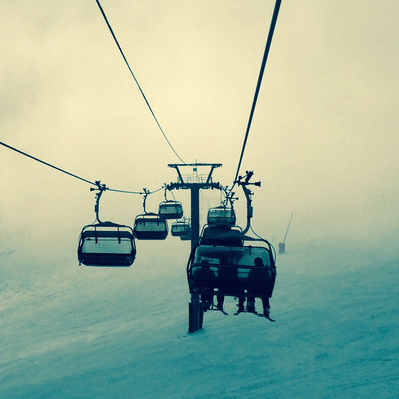 请在此处输入您的文本
请在此处输入您的文本
请在此处输入您的文本
请在此处输入您的文本
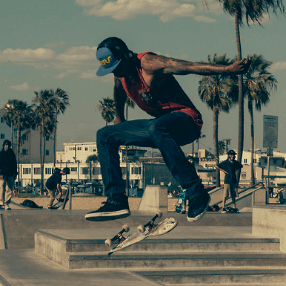 请在此处输入您的文本
请在此处输入您的文本
请在此处输入您的文本
请在此处输入您的文本
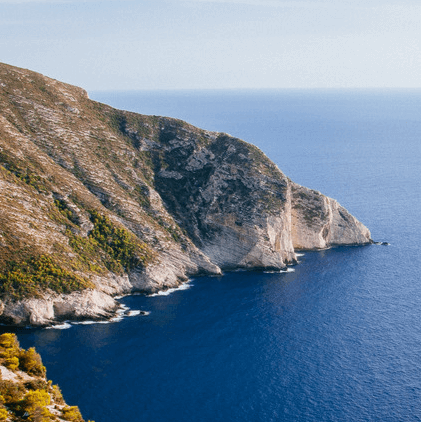 请在此处输入您的文本
请在此处输入您的文本
请在此处输入您的文本
请在此处输入您的文本
01
MORE THAN TEMPLATE
请在此处输入您的文本
请在此处输入您的文本
请在此处输入您的文本
请在此处输入您的文本
请在此处输入您的文本
请在此处输入您的文本
THANK YOU